CS-498 Computer Vision
Week 9, Class 2 and Week 10, Class 1
Face Detection
Sliding window approach
Cascade of Boosted Haar-like Features (Viola and Jones)
Object detection
Sliding window approach
Histogram of Gradient
1
[Speaker Notes: Print]
Face Detection
The scanning-window approach
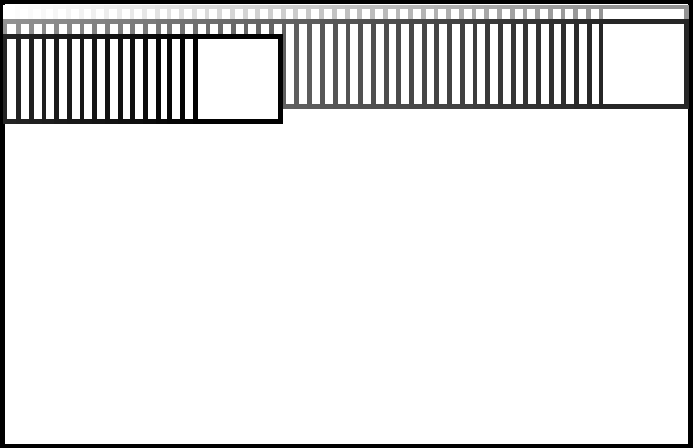 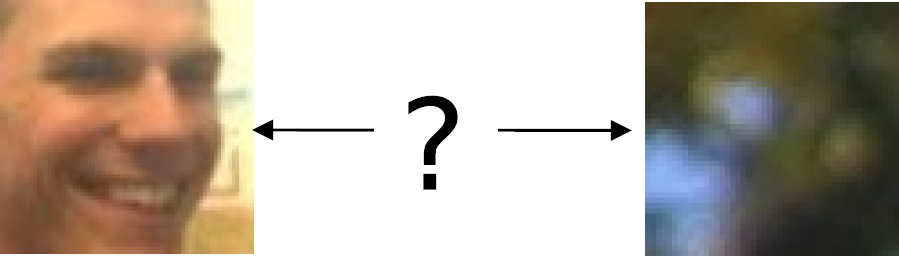 2
[Speaker Notes: For each position (and scale) in the image, decide if there is a face in the window.]
Exercise
Consider looking for faces in a 100x100 grid.  Suppose there are no faces in the image. If we have a detector with a false-positive rate of 1%, how many false faces will we find?

What false-positive rate do you need to find only one false face every ten video-frames (same size)?
3
How to decide?
Use Haar-like features.
Intepretation: Simple features similar to a dervative-of-gaussian
How to compute: Within face box, add the pixel values in the white boxes, and subtract the black ones
4
Haar-like features
Heuristic
e.g. this feature will be strong if eyes are in the right place:




But fairly weak. (About four of these can keep 90% while rejecting about 50% of faces)
5
Combine with a machine learning algorithm
Adaboost
Repeat:
Tries all features
Picks the best one
Blend it together with previously picked features

(Note: Most folks today are finding Support Vector Machines to work better… who knows what the fad of the future will be?)
6
Cascade of Filters
Chain adaboost classifiers together
Each one removes e.g. 50% of false positives
While maintaining e.g. 99% of true positives.
7
Exercise
Each one removes e.g. 50% of false positives
While maintaining e.g. 99% of true positives.

How many stages do you need to achieve 1 false positive per several frames?

With this many stages, roughly what will the true-positive rate be?

Describe the tradeoff between increasing the length of the cascade and keeping it the same.
8
[Speaker Notes: 0.7397]
Each one removes e.g. 50% of false positives
While maintaining e.g. 99% of true positives.

Suppose we make a second classifier with higher standards (e.g. 30% FP, 99% TP).
What are the advantages/disadvantages of doing this?
9
Detecting People
Haar-like features don’t work so well for detecting a picture of a standing person (“pedestrian”)

Instead, we use something more like SIFT.
10
HoG detector
Something like SIFT:  (Simplified description)
11
HoG “feature:” Length of each histogram arrow
12
Exercise
Describe one way we might compare two HoG features to see if they are similar.
(Hint: Think of how SIFT features are compared.)
13
Another “perspective”
Think of each number as a dimension.
Find a plane cutting through the dimensions.

Exercise: Is this classifier linear or affine?
14
Consider these points in “HoG” space:






* Draw an ROC curve for the performance of at finding people (white circles)
15
[Speaker Notes: TODO: For question, eliminate the “tree” circle.]